Rome at War
World History 4c
Reading quiz:  (83-87)
What great city in northern Africa was a serious competitor with Rome in the quest for control of the Mediterranean region?
What general marched elephants over the Alps to fight the Romans?
True or False?  This general successfully captured the city of Rome.
How many wars were fought between Rome and its north African enemy?
Stage 1 of Rome’s Expansion--Overview
Rome vs. Carthage
[Speaker Notes: Add map of the Western Mediterranean around 264 BC, showing the Roman Republic and their allies, the Carthaginian Empire, and Syracuse.]
The Punic Wars
First Punic War:  
Fought over the island of Sicily
Won by Rome after it built a navy to compete with the Carthaginian navy
Second Punic War:
Fought over the control of the Mediterranean region
Much of the fighting took place on the Italian peninsula—Hannibal marched his troops, equipment, and elephants all the way from Spain and over the Alps to invade Italy
Rome won when the Roman general Scipio attacked the city of Carthage
Third Punic War:
Out of fear and revenge, the Romans annihilated the city of Carthage, razing its buildings and sowing salt on the land
Hannibal
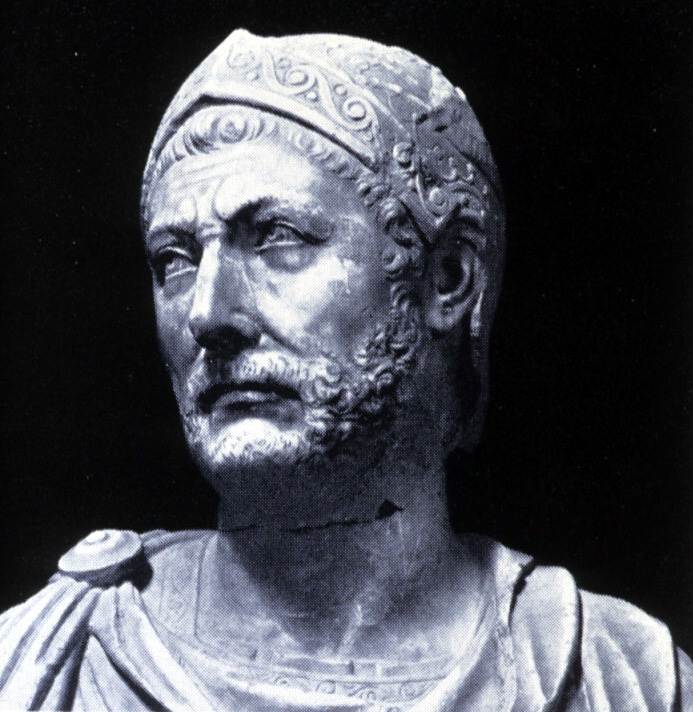 Hannibal’s Elephants
[Speaker Notes: Add picture of soldiers fighting from the backs of elephants.]
Hannibal’s Elephants
[Speaker Notes: Add picture of elephants and soldiers crossing the Alps in the snow.]
Conquest of Eastern Mediterranean
In addition to conquering the western half of the Mediterranean world in the Punic Wars, Rome also took over most of the eastern region in the same era of time
[Speaker Notes: Show a map of the territory gained by Rom during time of the Punic Wars.]